10 novinek z dílny Microsoftu 
				pro školní rok 2017/2018
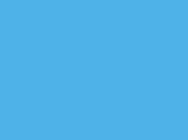 Miroslav Dvořák
Microsoft Learning Consultant
v-midvor@microsoft.com
[Speaker Notes: I'm <trainer name> and I'm <role> in <school district>.  I'm excited to share with you today.]
Skype-a-Thon28. – 29. listopadu
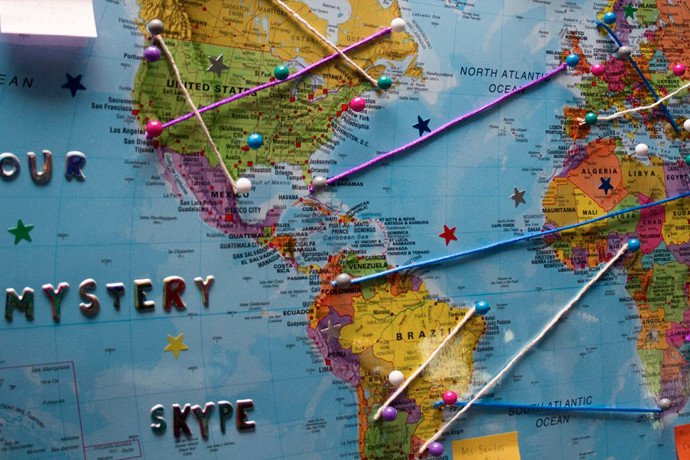 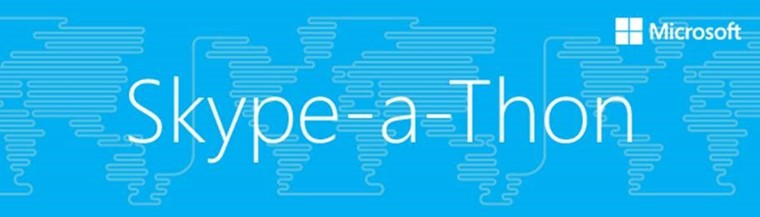 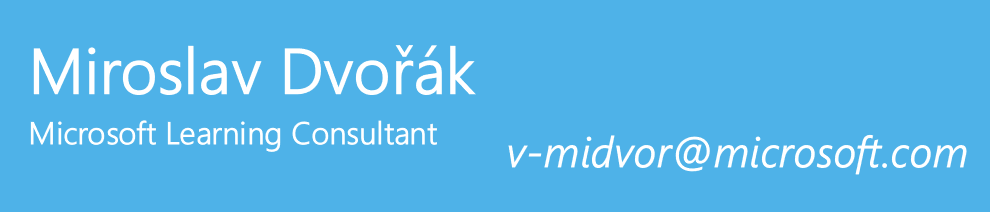 Portál pro učitele

Získejte za dnešní školení svůj první odznak



Přejděte na education.microsoft.com
Přihlaste se / registrujte se
Nově registrovaní: vyplňte „promo kód“. Přihlášení: profil -> uplatnit kód
Microsoft
portál pro učitele
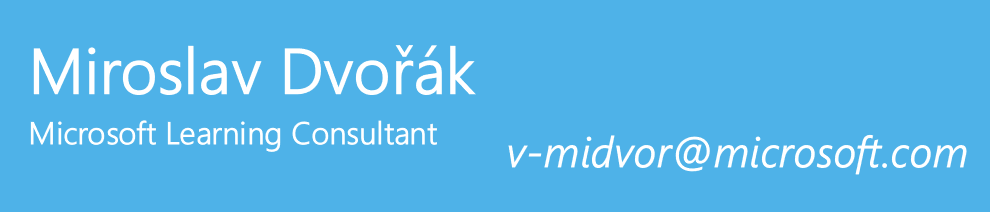 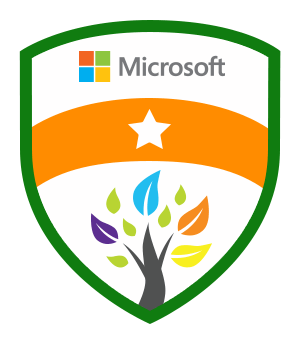 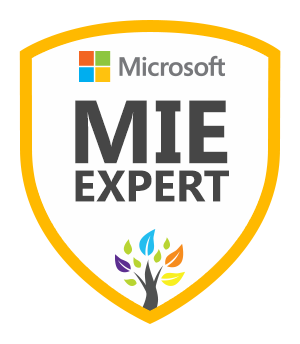 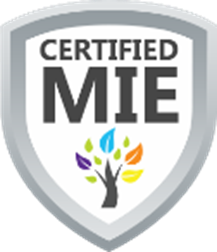 education.microsoft.com
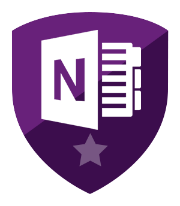 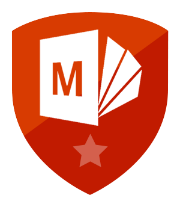 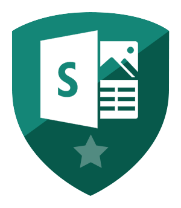 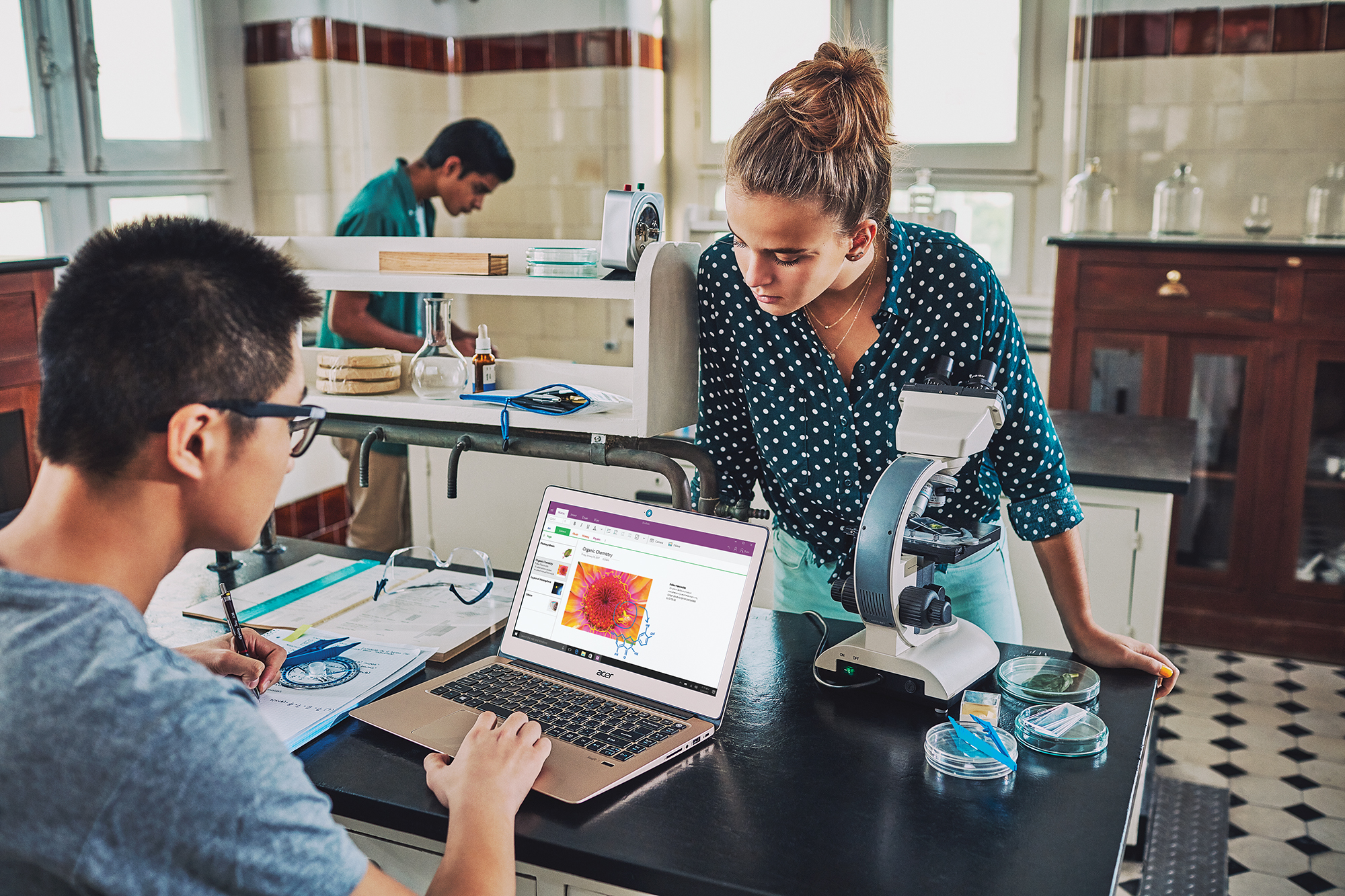 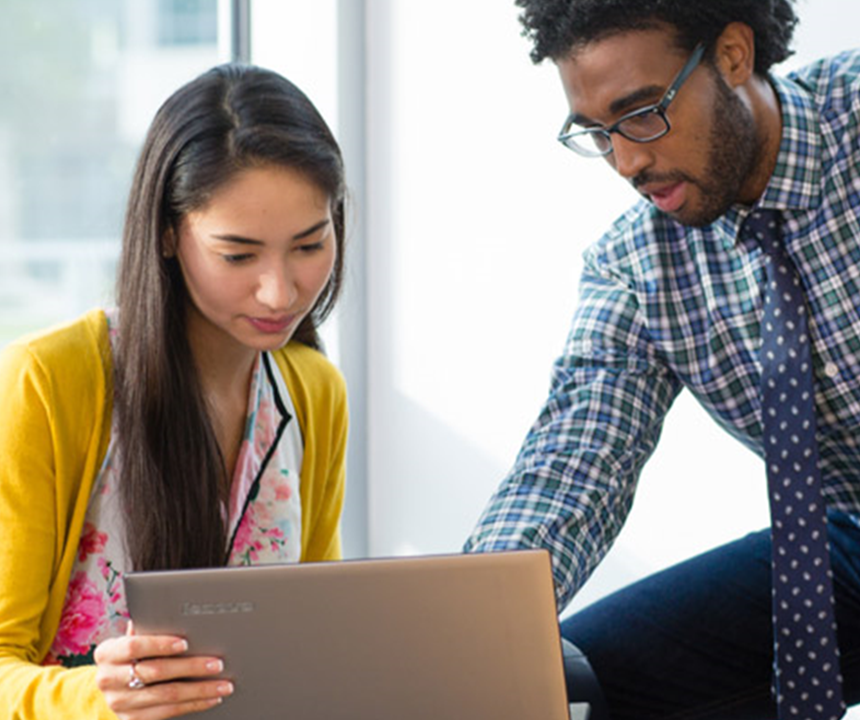 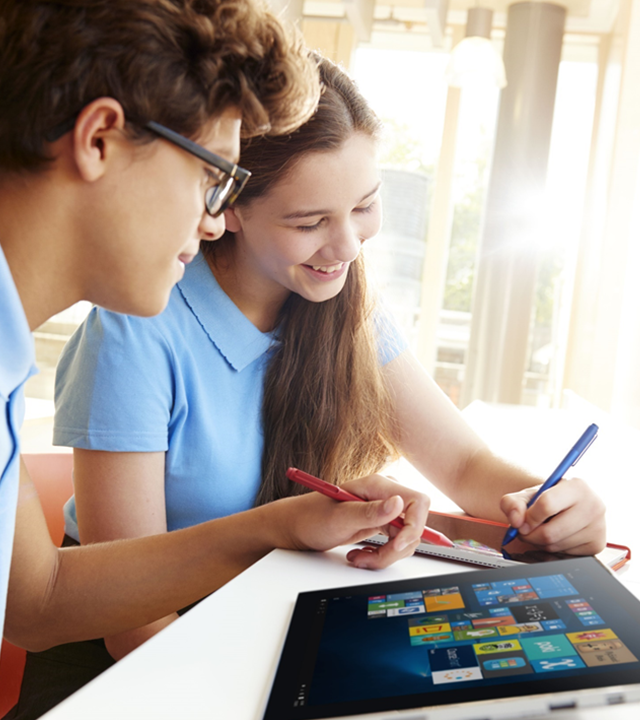 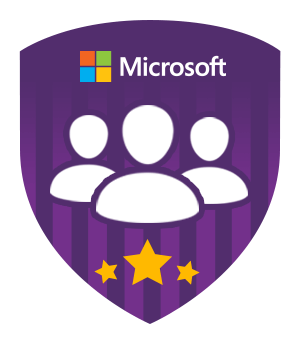 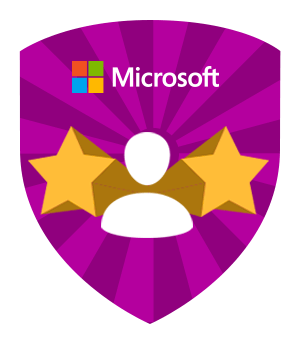 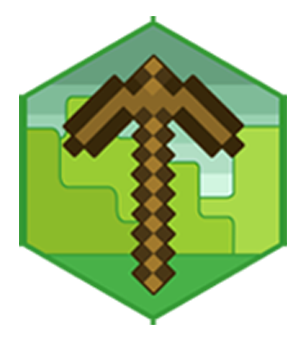 Portál pro učitele

Získejte za dnešní účast první odznak



Přejděte na education.microsoft.com
Přihlaste se / registrujte se
Nově registrovaní: vyplňte „promo kód“. Přihlášení: profil -> uplatnit kód
education.microsoft.com
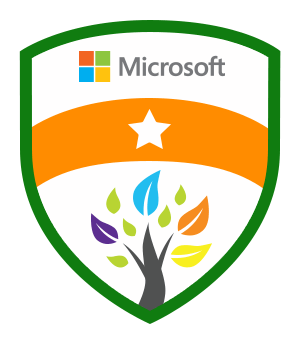 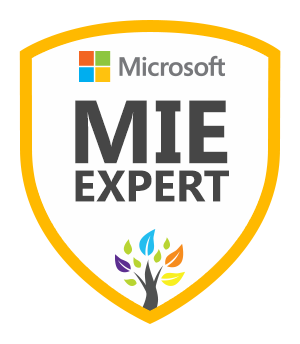 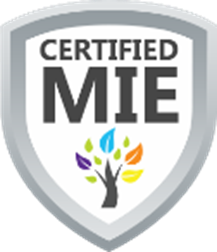 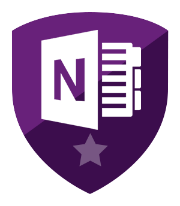 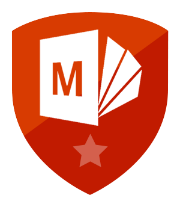 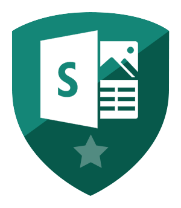 MDLOWM118
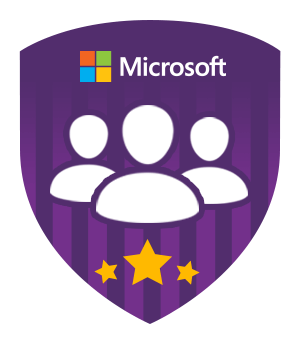 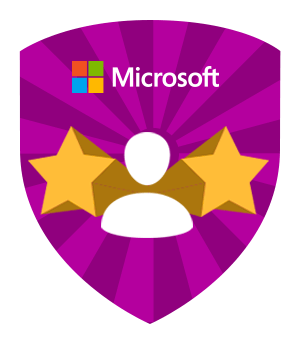 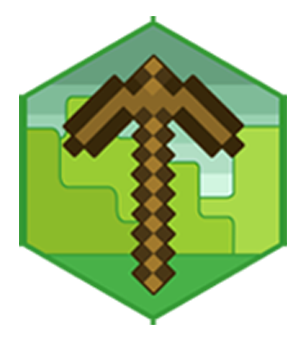 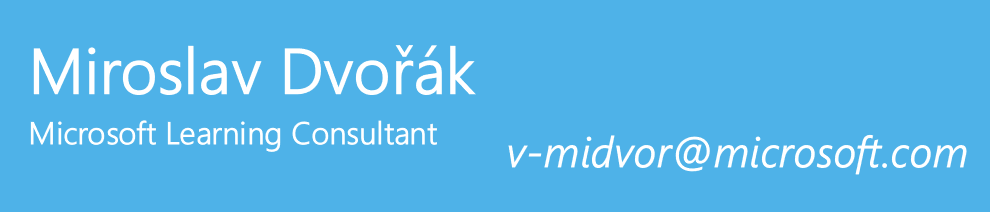 3D modely v Microsoft Office
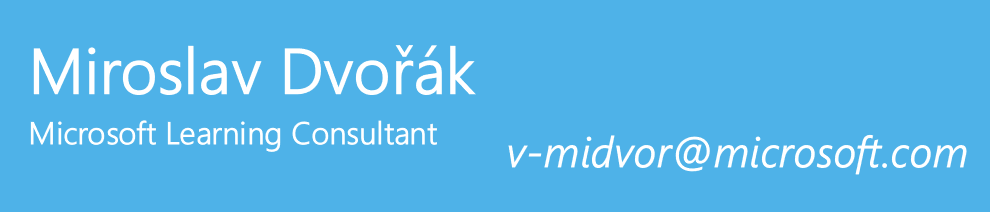 3D modely v Microsoft Office
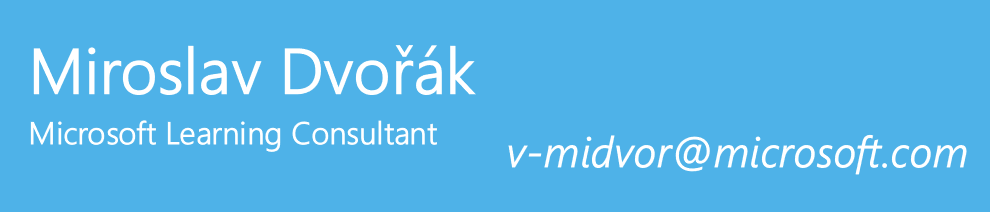 3D modely v Microsoft Office
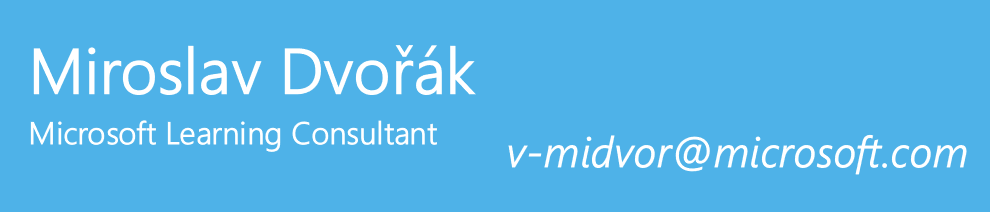 3D modely v Microsoft Office
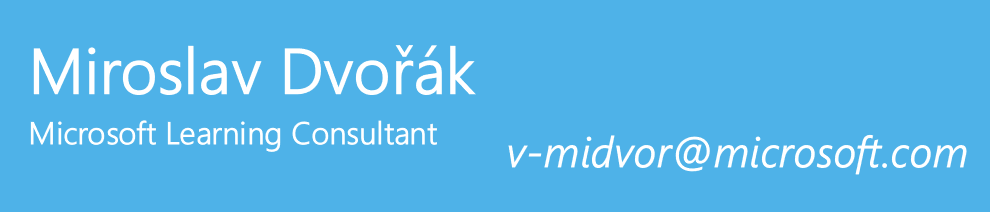 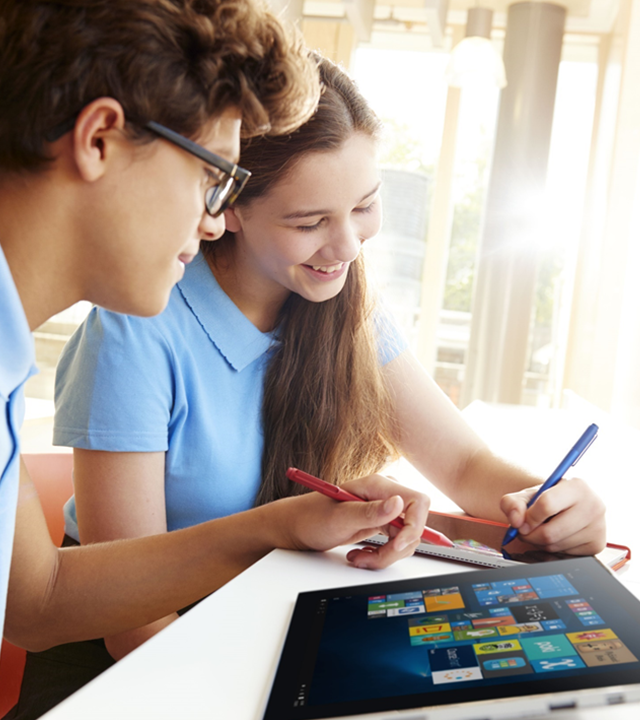 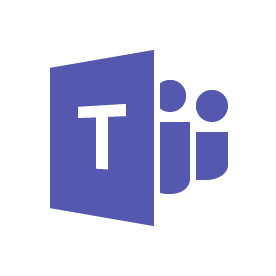 TeamsFormsOneNote
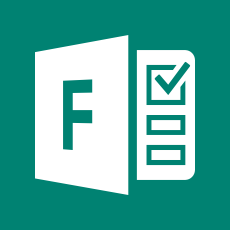 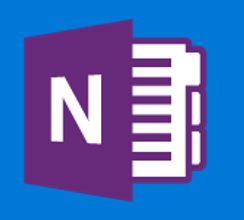 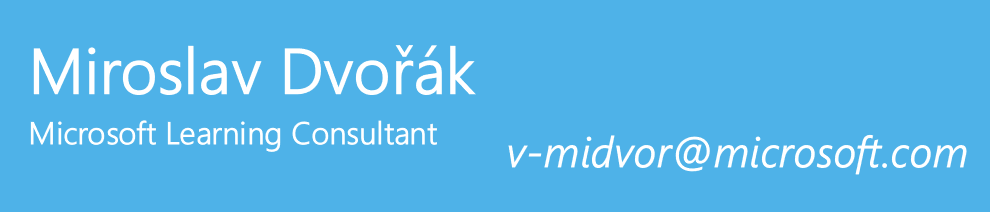 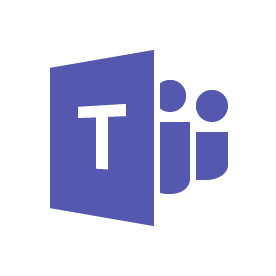 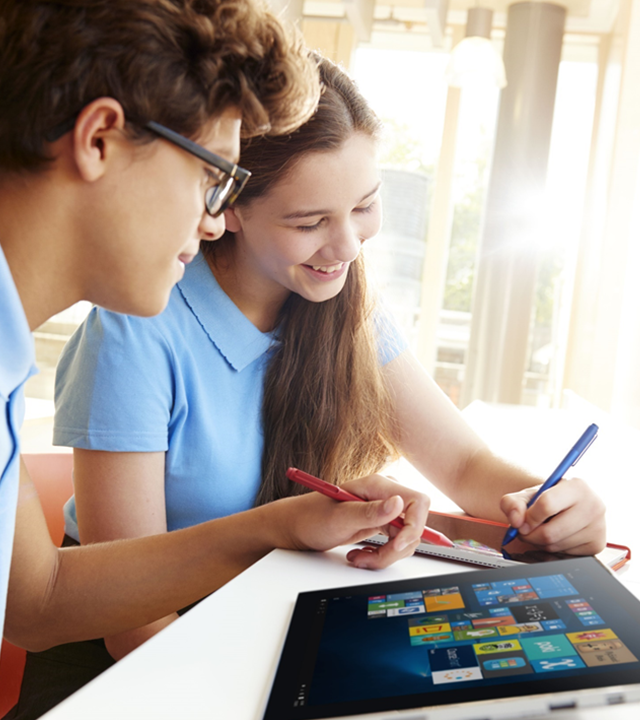 Snadná komunikace se třídou v Teams
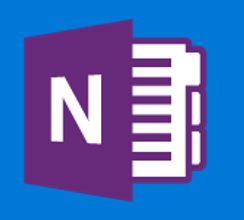 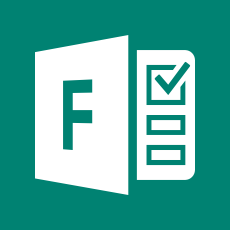 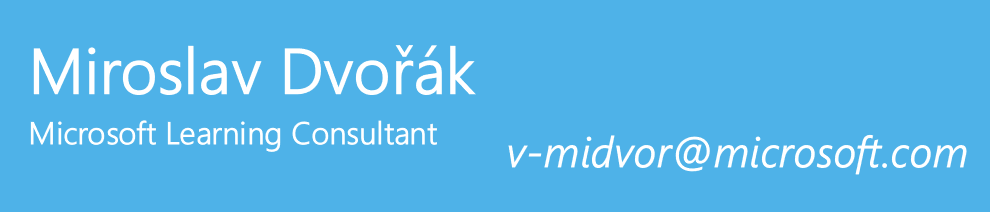 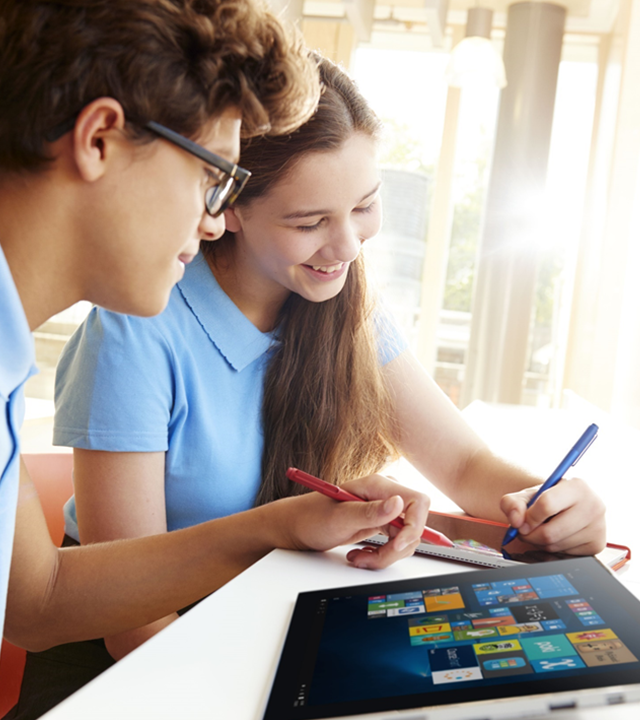 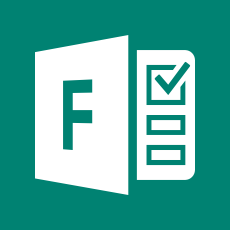 Písemky se opraví samy v MicrosoftForms
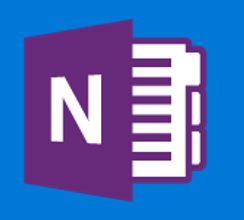 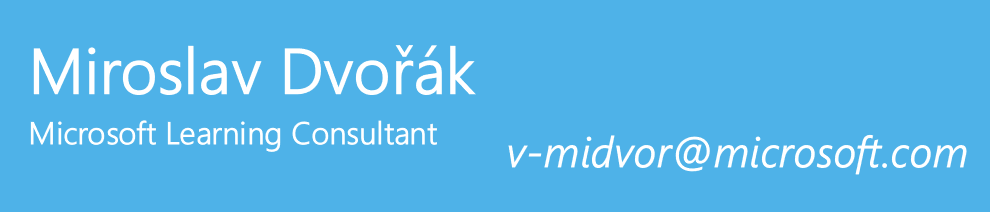 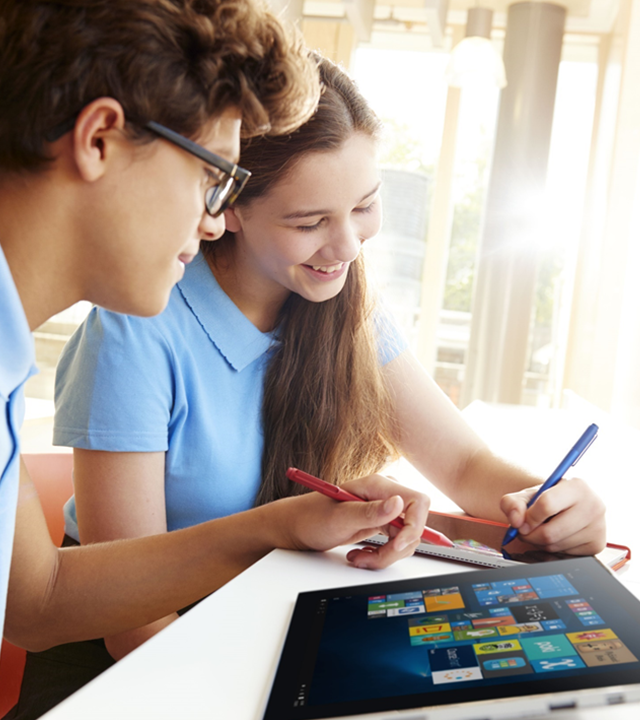 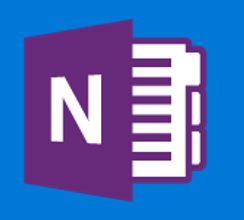 Digitální školní sešit ve OneNote
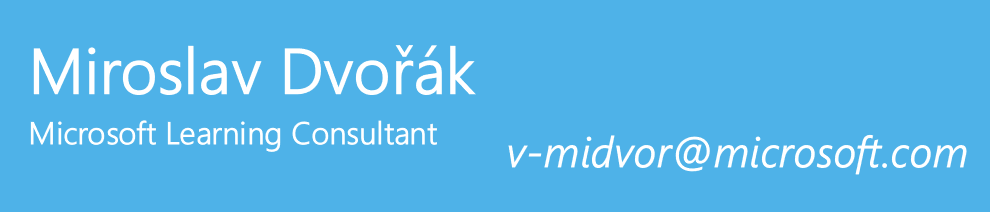 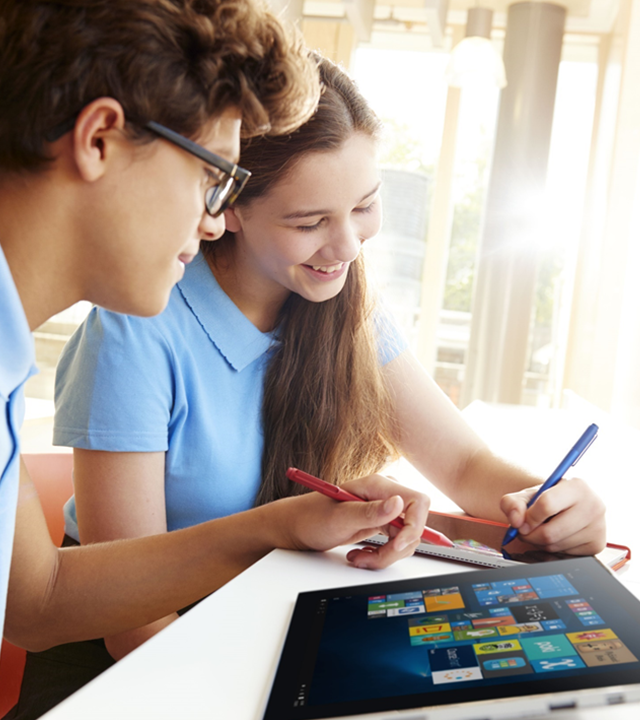 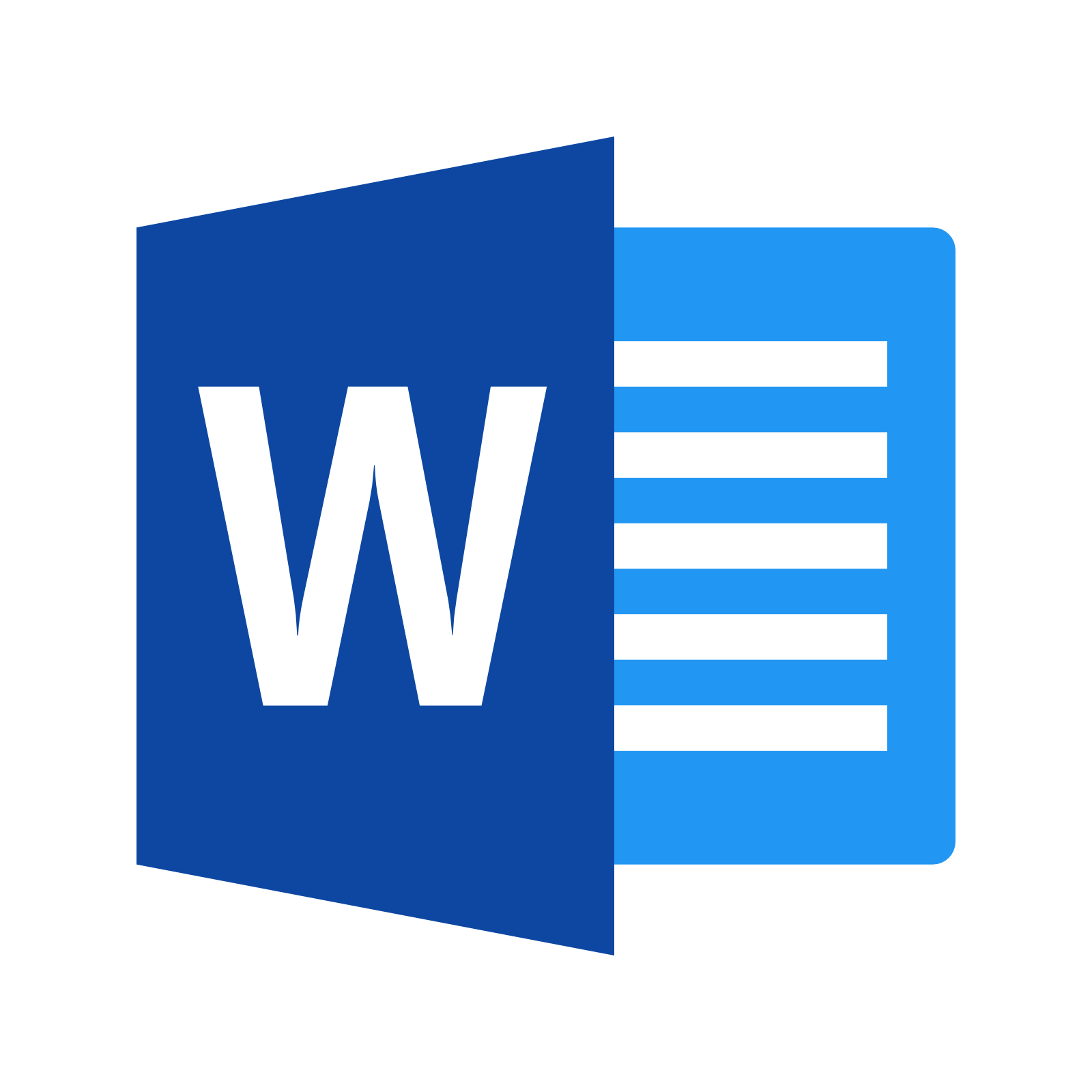 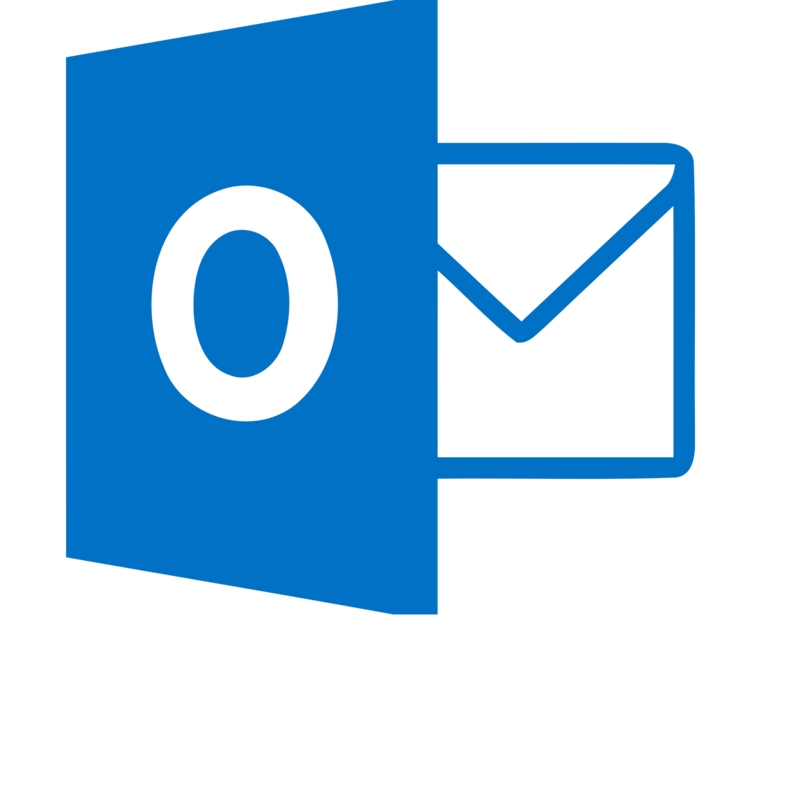 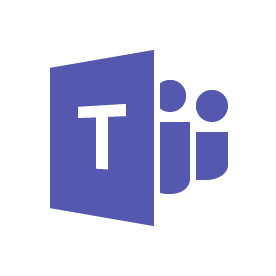 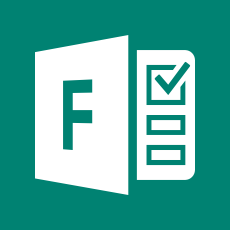 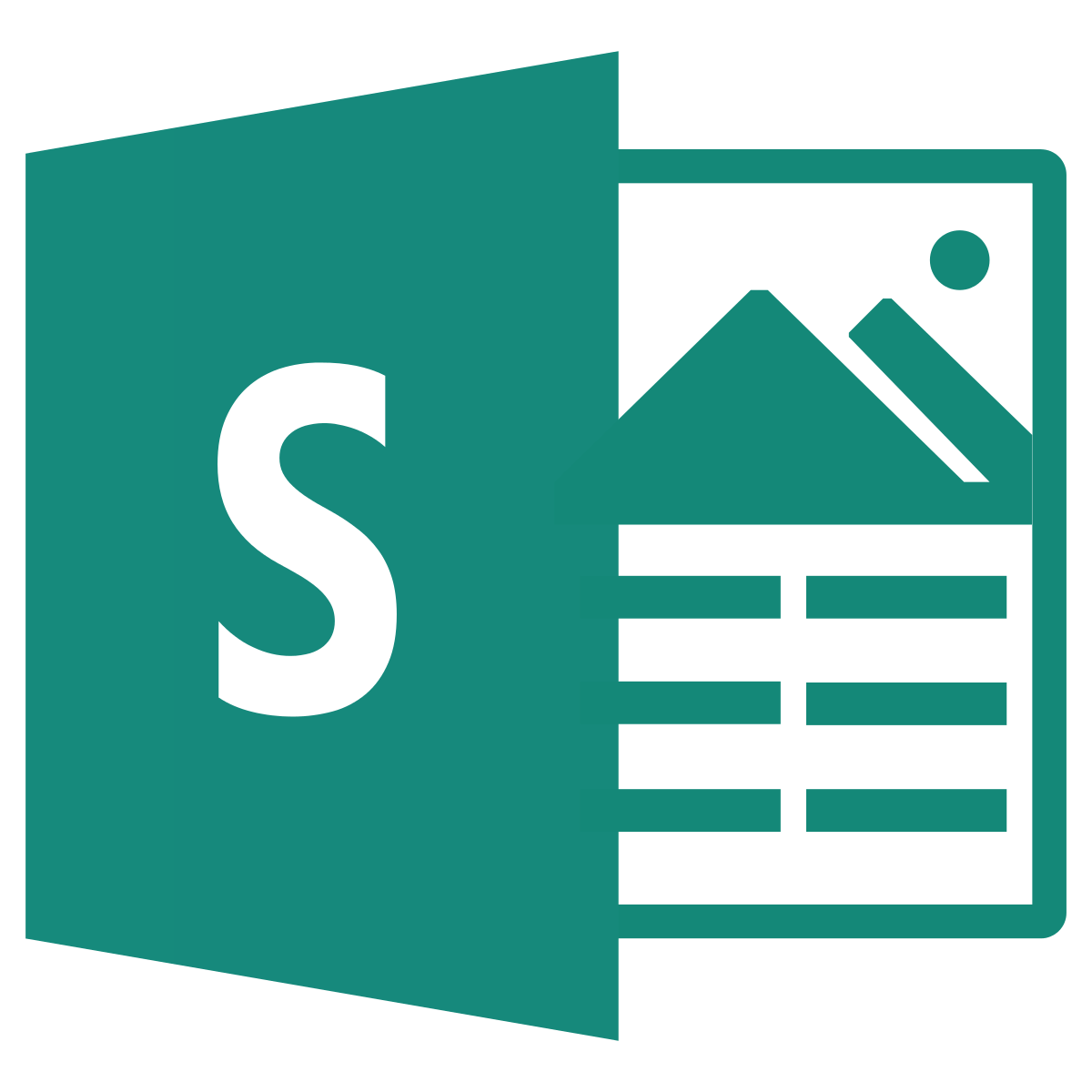 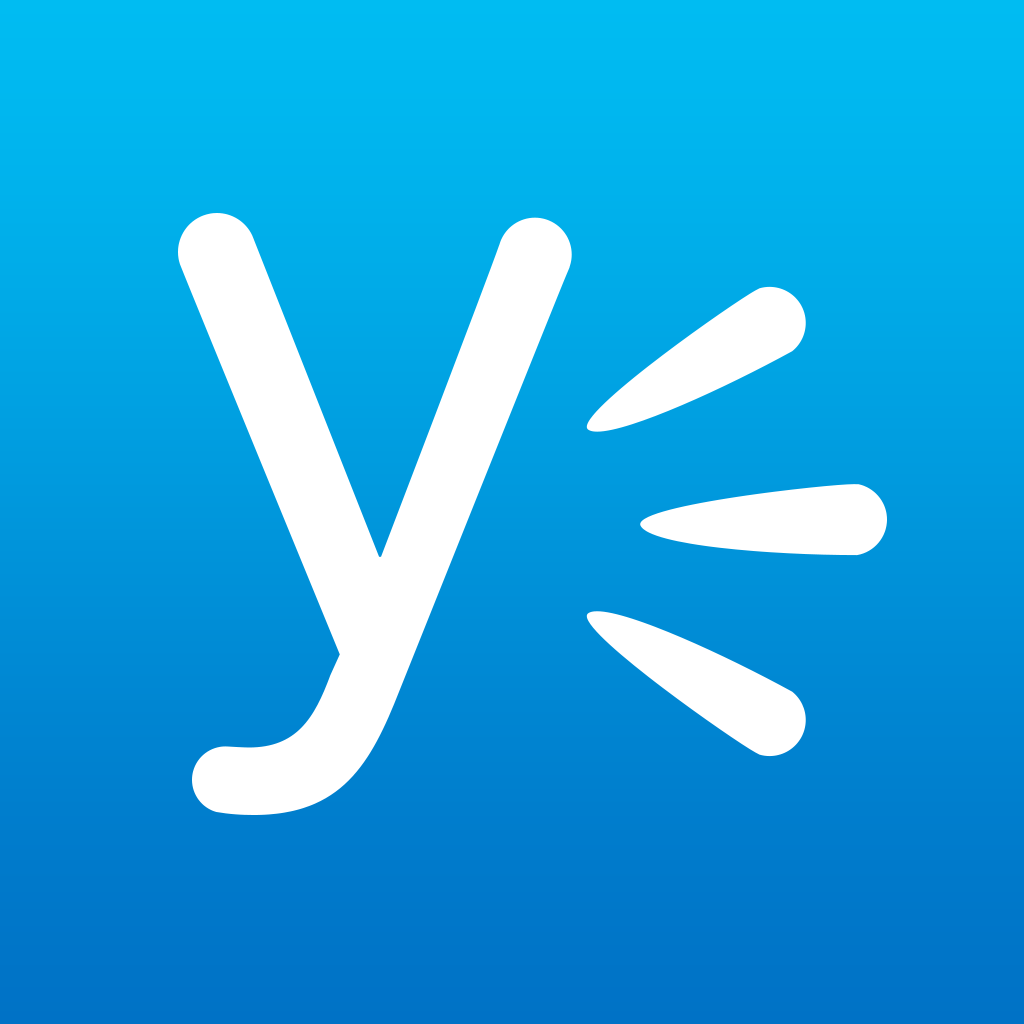 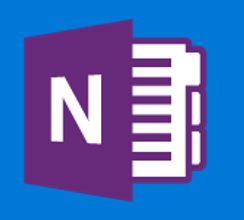 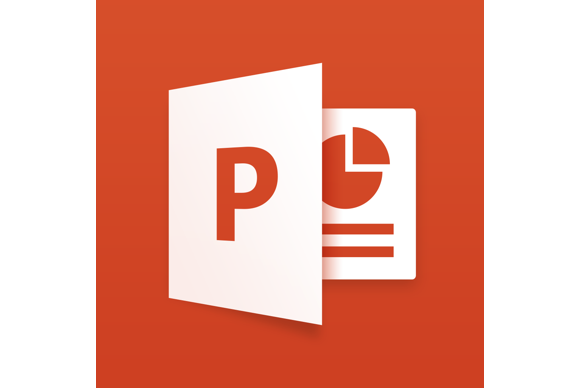 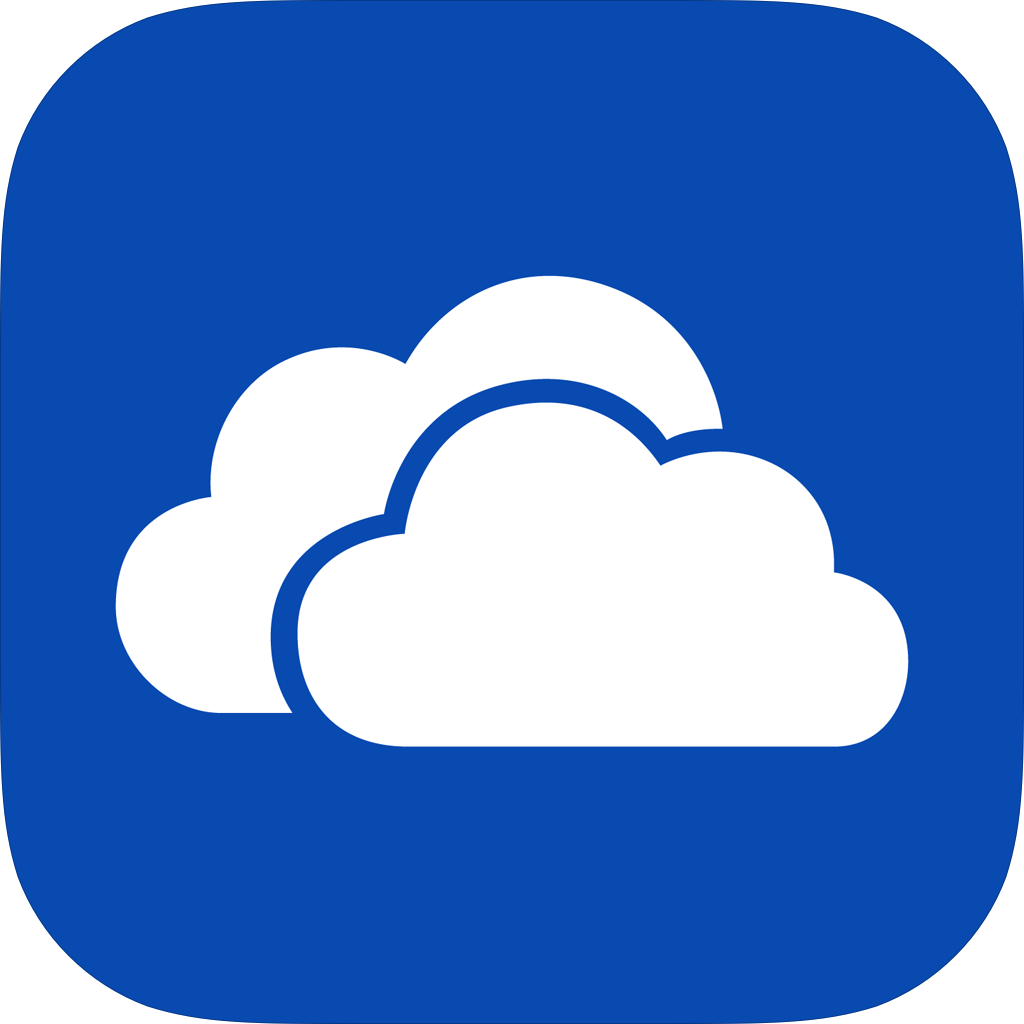 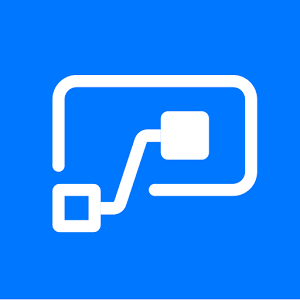 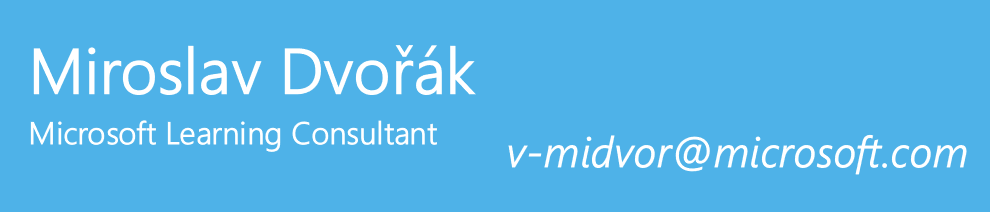 Portál pro učitele

Získejte za dnešní školení svůj první odznak



Přejděte na education.microsoft.com
Přihlaste se / registrujte se
Nově registrovaní: vyplňte „promo kód“. Přihlášení: profil -> uplatnit kód
pozvánky na soutěže
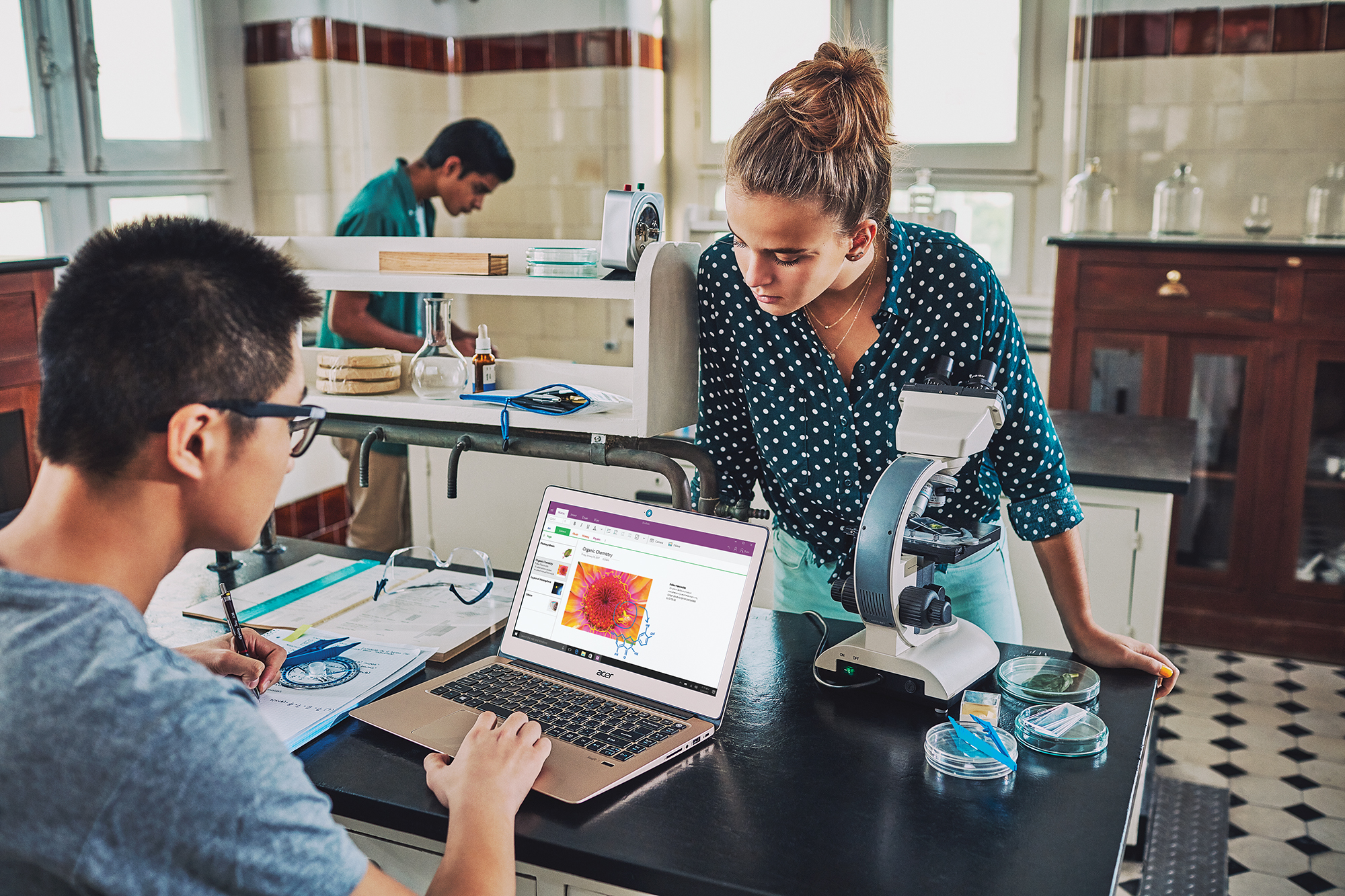 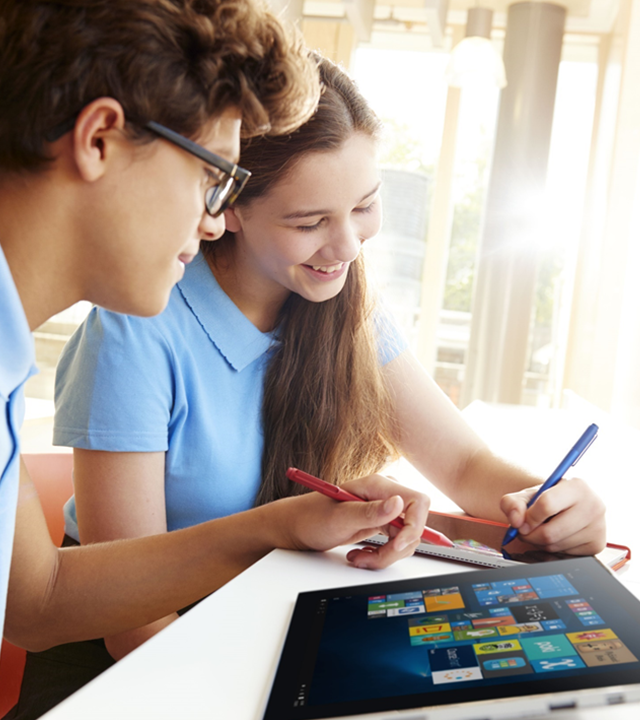 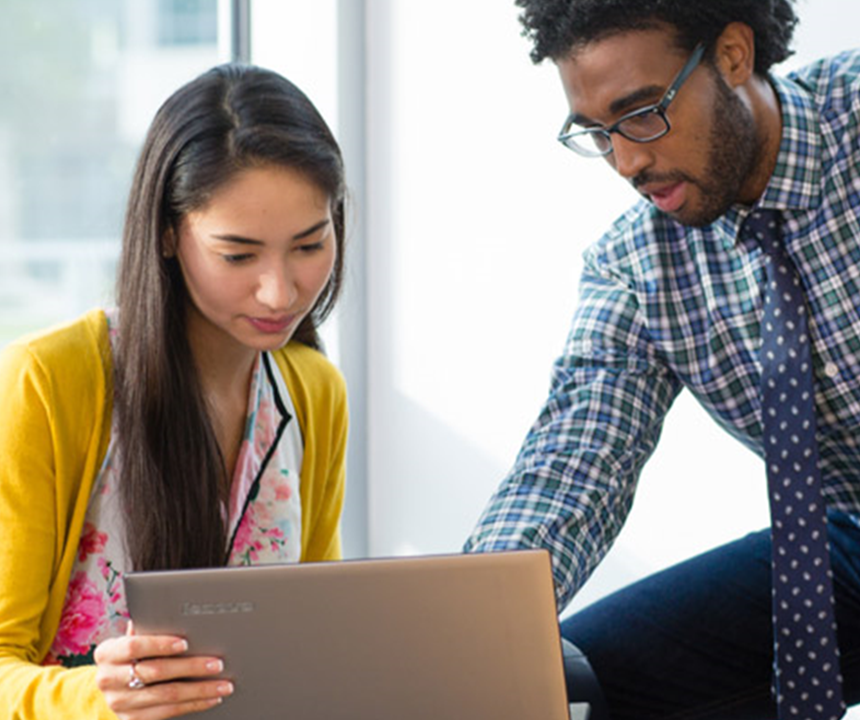 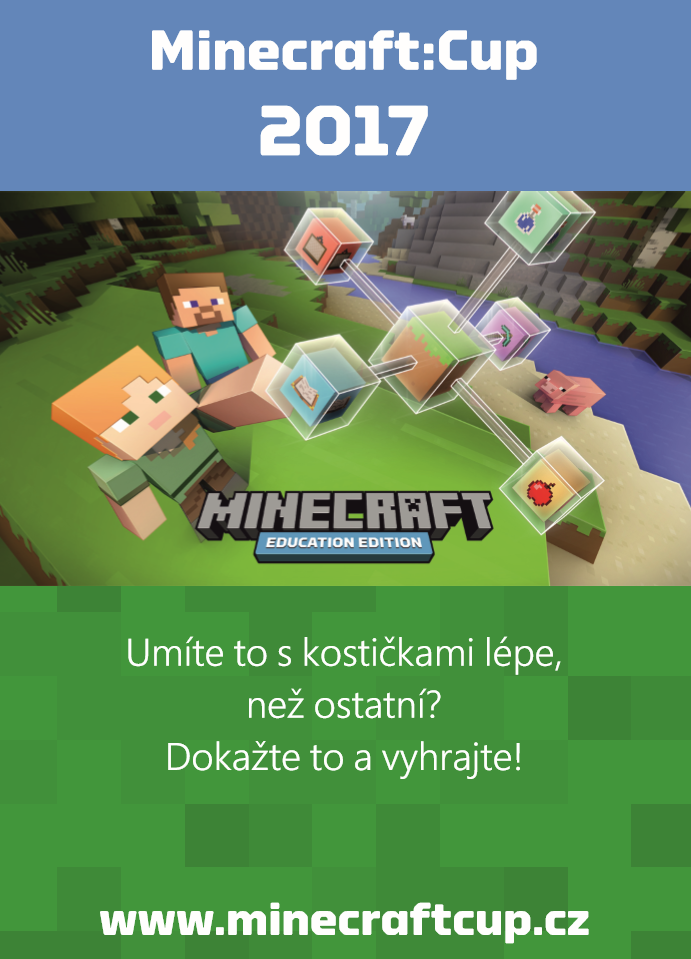 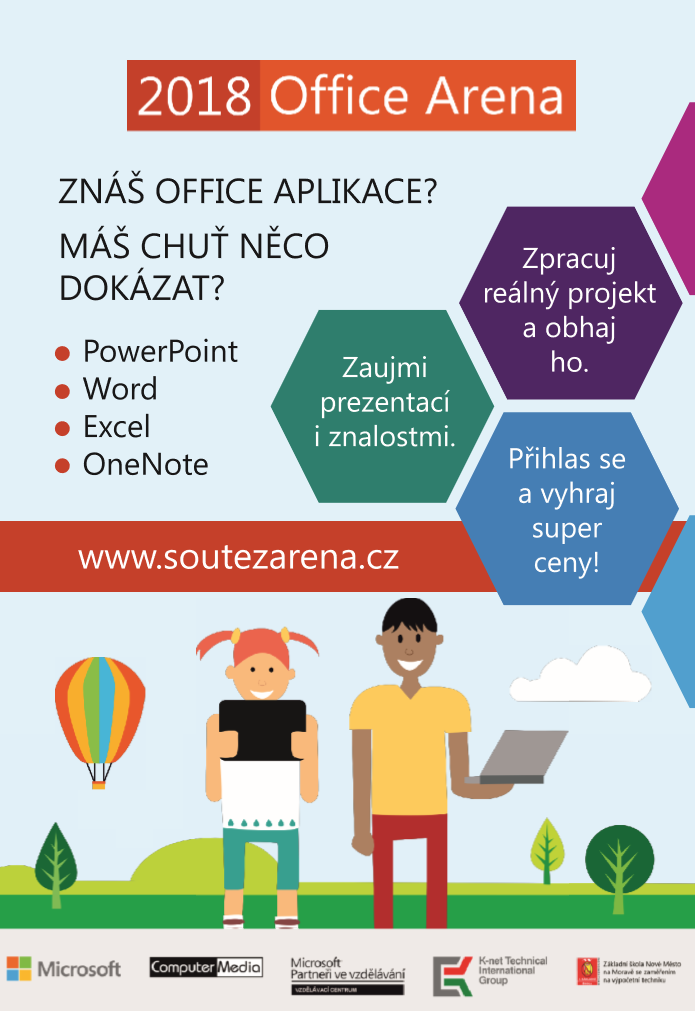 Portál pro učitele

Získejte za dnešní školení svůj první odznak



Přejděte na education.microsoft.com
Přihlaste se / registrujte se
Nově registrovaní: vyplňte „promo kód“. Přihlášení: profil -> uplatnit kód
Nabídka školení pro učitele zdarma
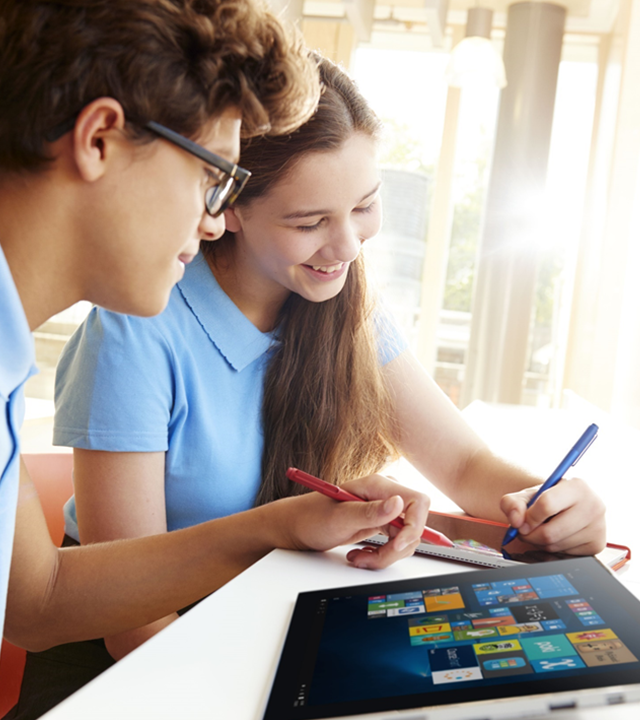 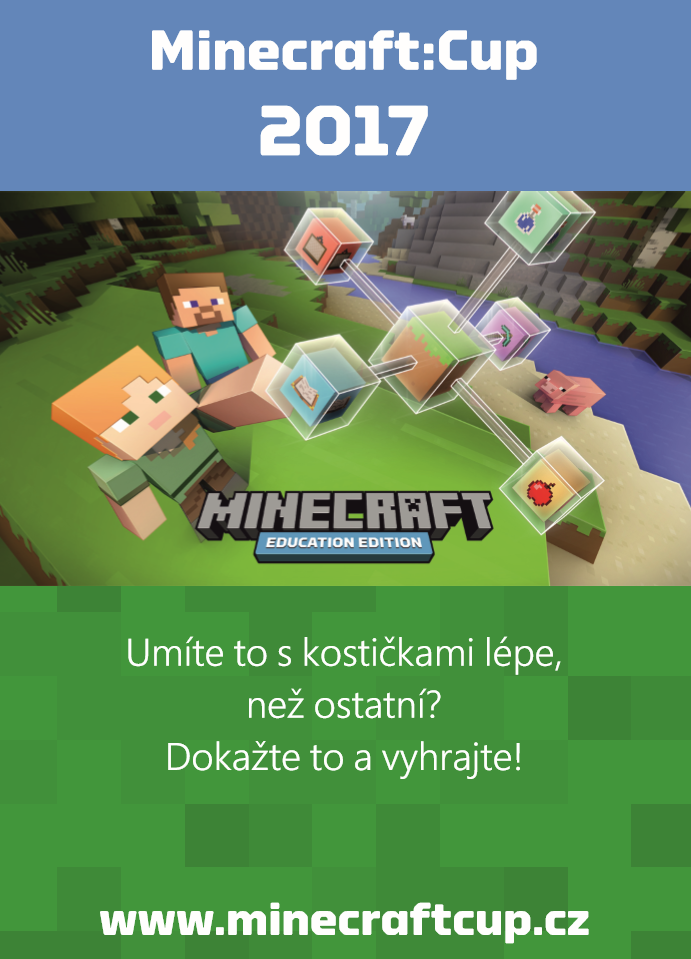 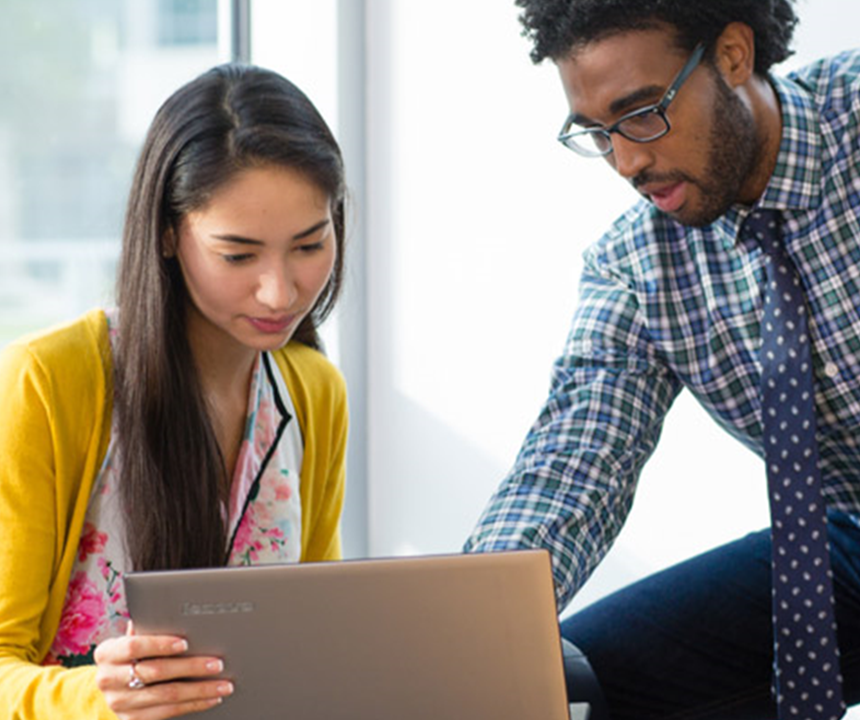 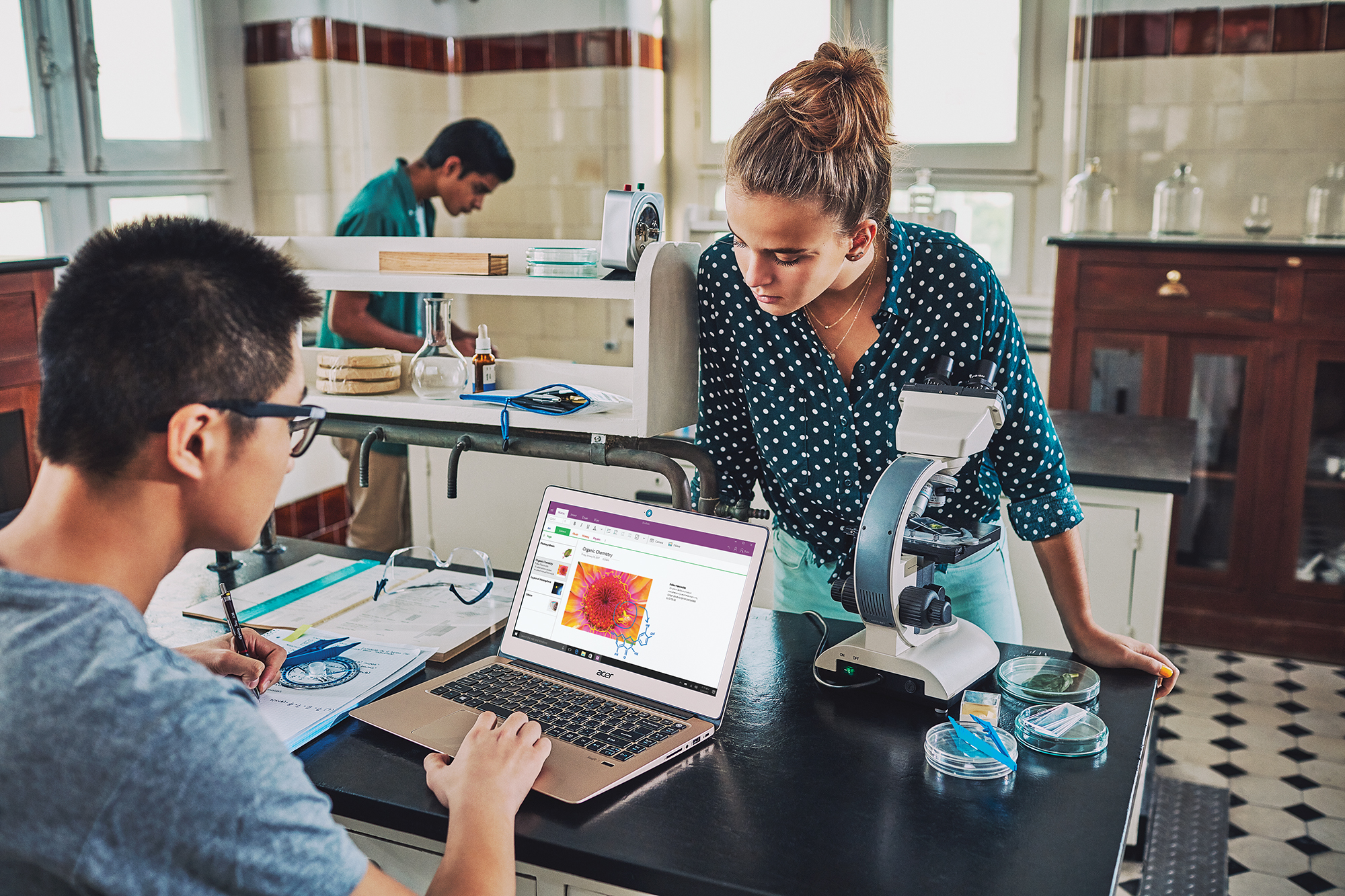 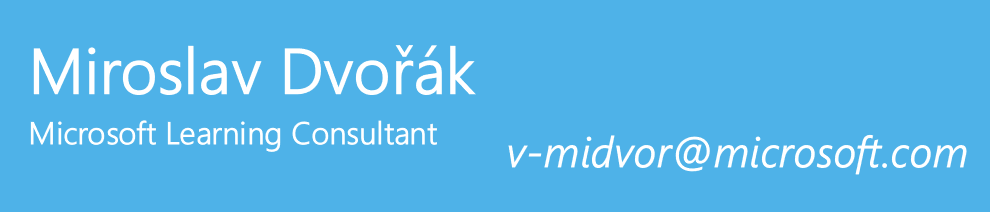 Portál pro učitele

Získejte za dnešní školení svůj první odznak



Přejděte na education.microsoft.com
Přihlaste se / registrujte se
Nově registrovaní: vyplňte „promo kód“. Přihlášení: profil -> uplatnit kód
Děkuji za pozornost!
domluvte si školení na 
v-midvor@microsoft.com
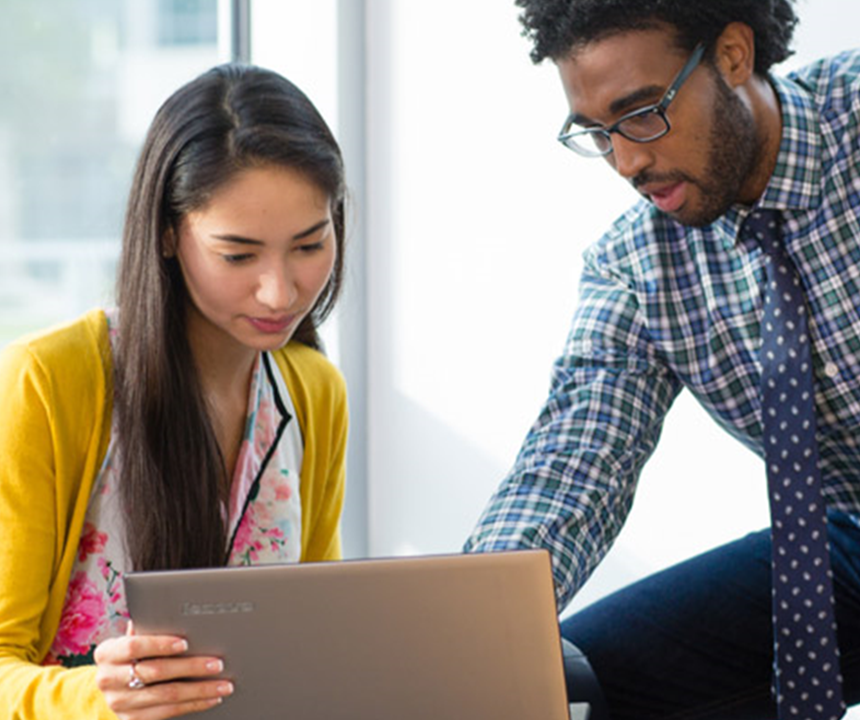 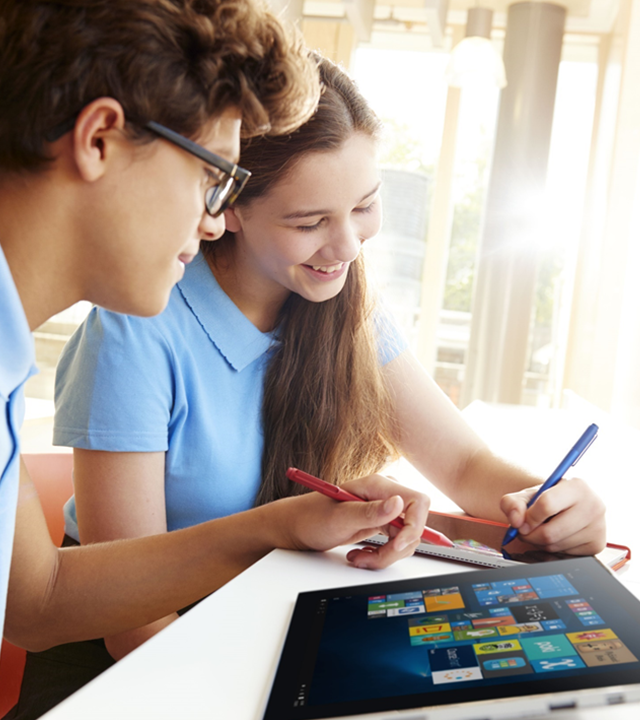 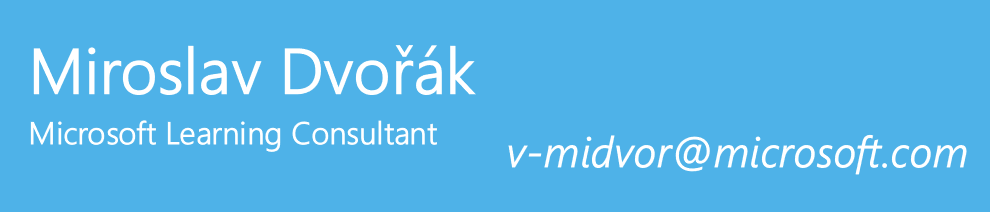 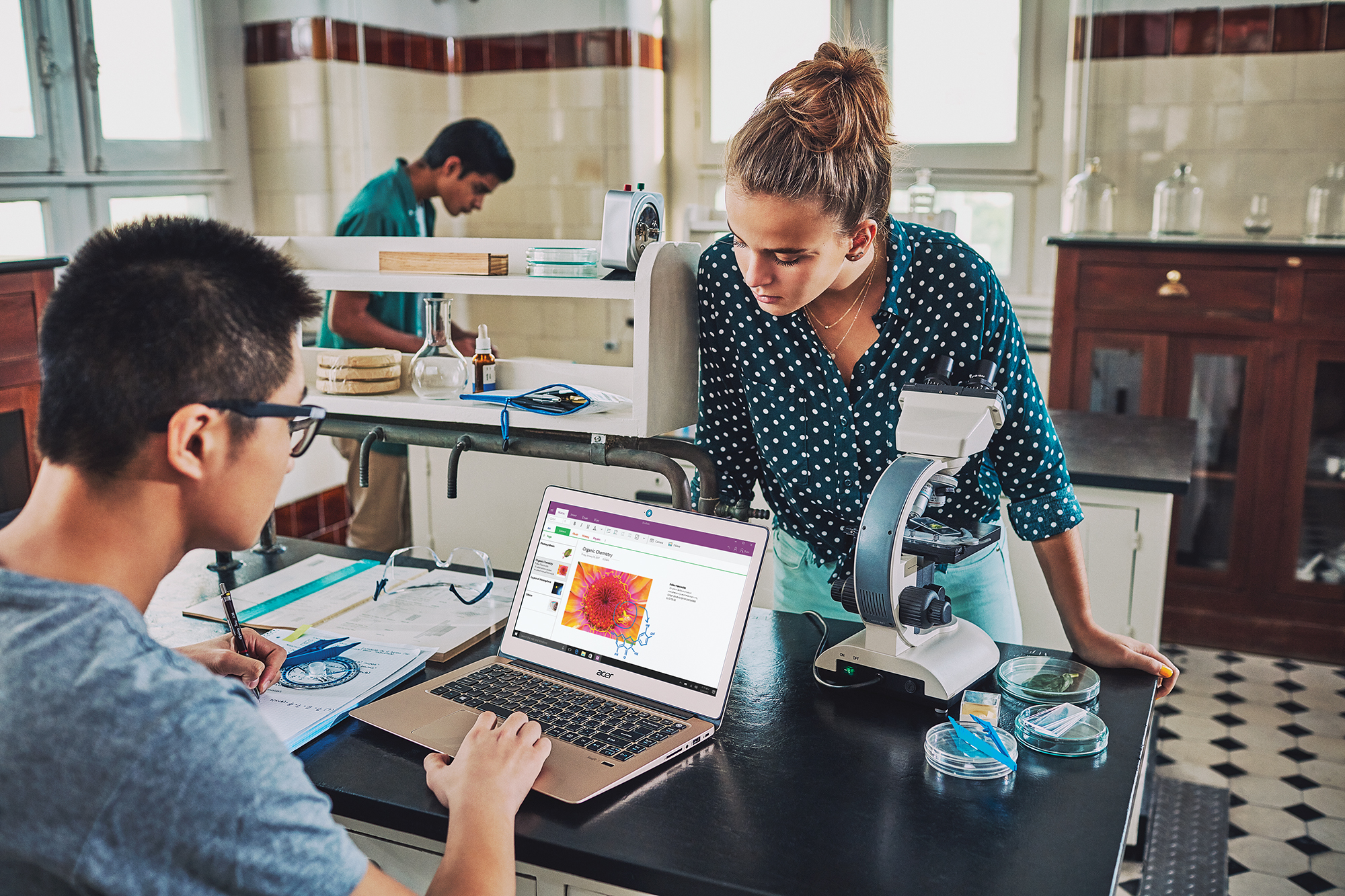